MEDICALLY IMPORTANT VIRUS(The DNA Virus)
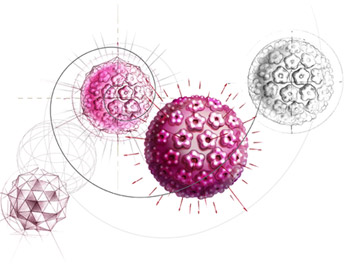 Lecture 17
Prepared by:
Miss Norzawani Jaffar
Bsc (Hons) Biomedical Sciences, UKM
Learning Outcomes
At the end of this learning session, student must be able to;
Classify the viruses
Understand and explain the medically important virus to human
Differentiate the viruses that infects human.
Viruses
Obligate parasites
Infect animals, plants, & other microbes
All DNA viruses are doublestranded except for parvoviruses, which have ssDNA.
All RNA viruses are single-stranded except for dsRNA reoviruses.
Viruses are limited to a particular host or cell type.
Most DNA viruses are budded off the nucleus.
Most RNA viruses multiply in & are released from the cytoplasm.
Viral infections range from very mild to life threatening.
Many viruses are strictly human in origin, others are zoonoses transmitted by vectors.
Most DNA & a few RNA viruses can become permanent resident of the host cell.
Several viruses can cross the placenta & cause developmental disturbances.
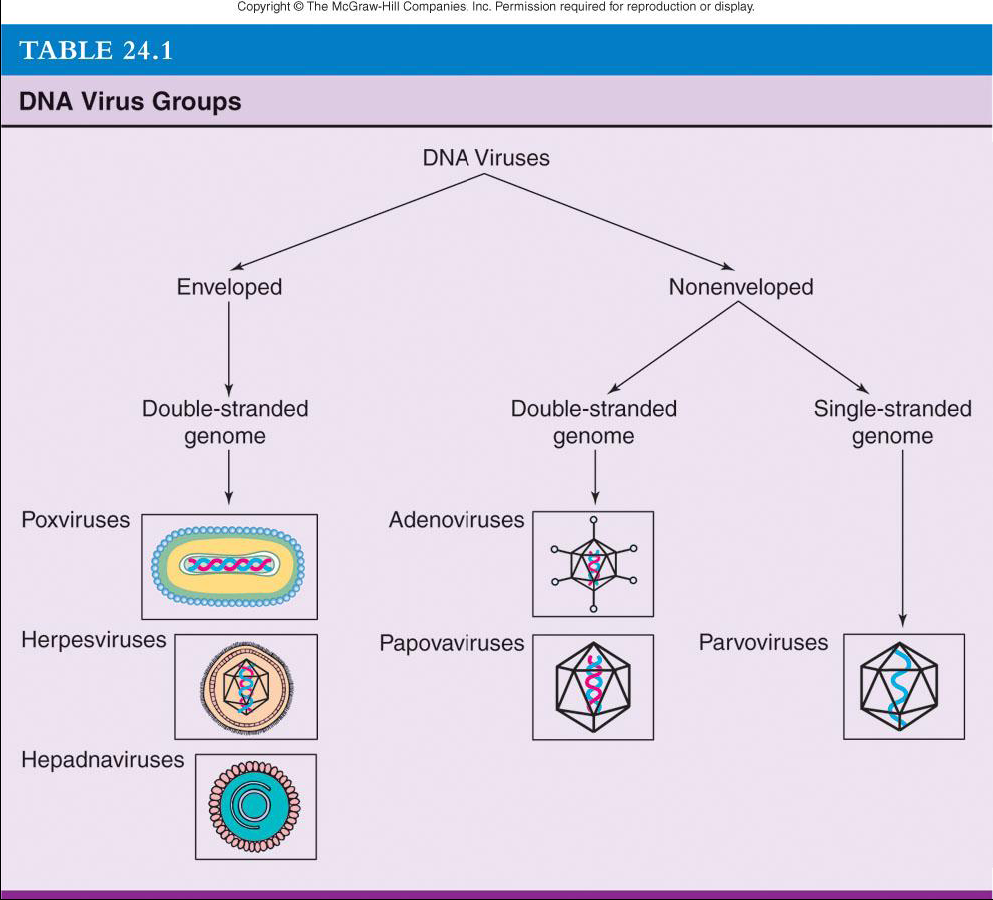 Pox Virus
Produce eruptive skin pustules called pocks or pox, that leave scars
Largest & most complex animal viruses
Have the largest genome of all viruses
dsDNA
Multiply in cytoplasm in factory areas
Variola – cause of smallpox
Vaccinia – closely related virus used in vaccines
Monkey pox
Cowpox
Small Pox
First disease to be eliminated by vaccination
Exposure through inhalation or skin contact
Infection associated with fever, malaise, prostration and a rash.
Variola major – highly virulent, caused toxemia, shock and intravascular coagulation.
Variola minor – less virulent
Routine vaccination ended in US in 1972
Vaccine reintroduced in 2001
Herpesviridae
Large enveloped icosahedra dsDNA
Replication within nucleus
Large family; 8 infect humans
HSV1
HSV2
VZV
CMV
EBV
HHV6
HHV7
HHV8
Herpes Virus
Herpesviridae
Latency & recurrent infections
Complications of latency & recurrent
Infections become more severe with age, cancer chemotherapy, etc
Most common & serious opportunists among AIDS patients
Herpes Simplex Virus (HSV)
HSV-1 lesions on the oropharynx, cold sores, fever blisters
occurs in early childhood
HSV-2 lesions on the genitalia
occurs in ages 1429
can be spread without visible lesions
Humans only reservoir
Treatment: acyclovir, famciclovir, valacyclovir
Varicella-Zoster Virus (VZV)
Causes chickenpox & shingles
Transmitted by respiratory droplets & contact
Primary infection – chickenpox – vesicles
Virus enters neurons & remains latent
Later, reactivation of the virus results in shingles with
Vesicles localized to distinctive areas, dermatomes
Treatment : acyclovir, famciclovir, interferon
Live attenuated vaccine
Cytomegalovirus (CMV)
Produce giant cells with nuclear & cytoplasmic inclusions
Transmitted in saliva, respiratory mucus, milk, urine, semen, cervical secretions & feces
Commonly latent in various tissues
Most infections are asymptomatic
3 groups develop a more virulent form of disease: fetuses, newborns, immunodeficient adults
CMV
Newborns may exhibit enlarged liver & spleen, jaundice, capillary bleeding microcephaly, & ocular inflammation, may be fatal
Babies who survive develop neurological sequelae; hearing, visual disturbances & mental retardation
perinatal CMV infection – mostly asymptomatic, or  pneumonitis, & a mononucleosislike syndrome
AIDS patients – CMV mononucleosis, disseminated CMV, retinitis.
Transplant patients pneumonitis, hepatitis, myocarditis, meningoencephalitis
Treatment: ganciclovir, valvcyclovir, foscarnet